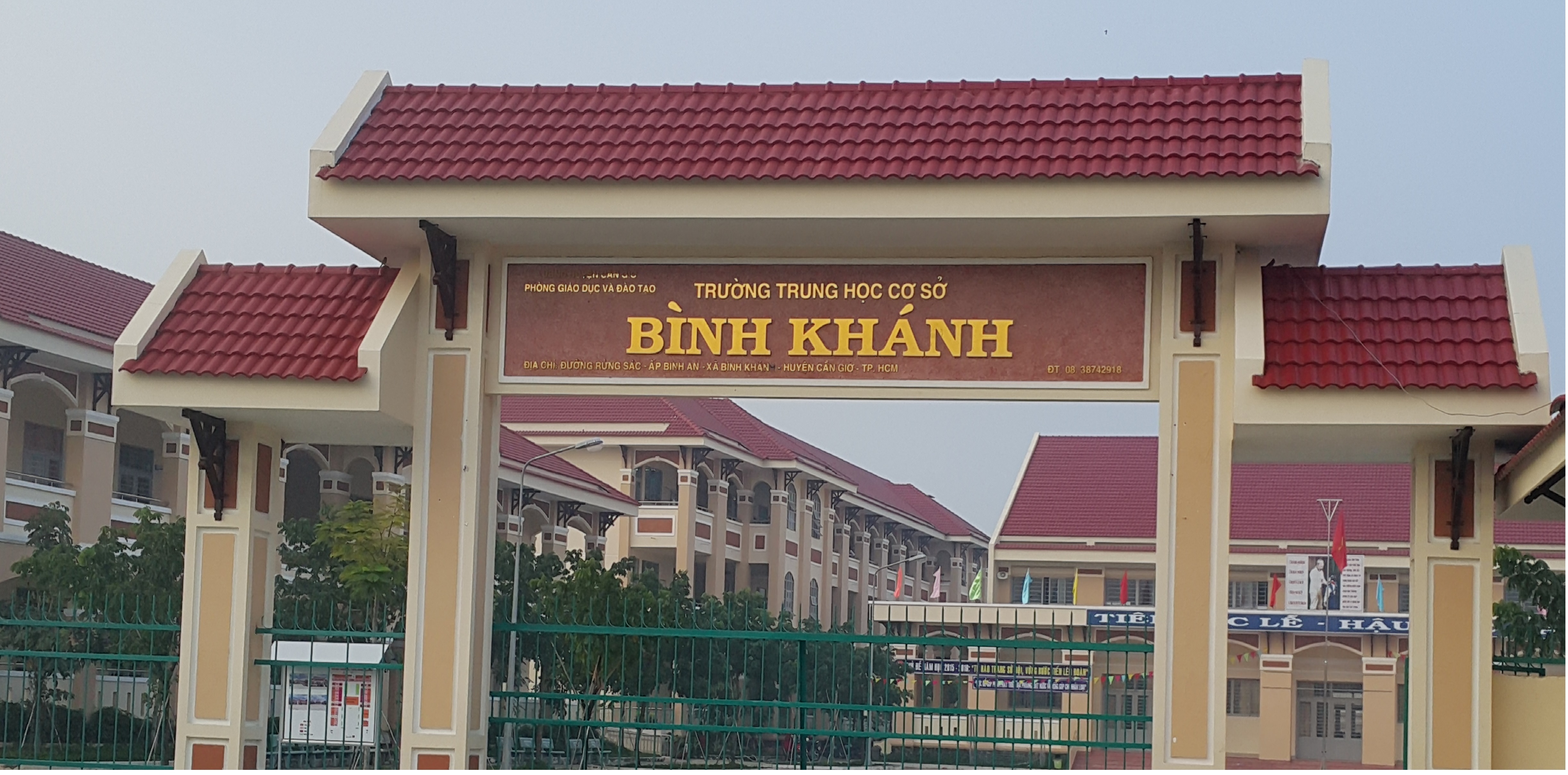 BINH KHANH SECONDARY SCHOOL
ENGLISH 9
Welcome to our class today !
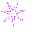 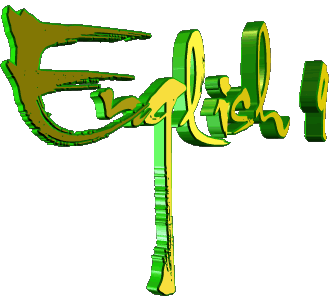 Unit 7: Saving energy
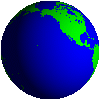 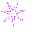 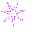 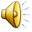 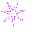 Look at these pictures !
What should we do?
Unit 7: SAVING ENERGY
Lesson 1. Listen and Read
I-Getting started
	Look at the pictures. What should the family do to save energy?
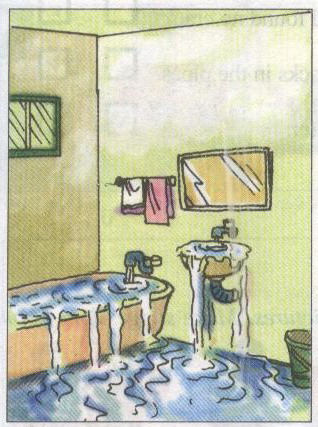 - Saving the water
-Turning the lights off
-Turning the radio off
-Save the water
1
-Turning the TV off
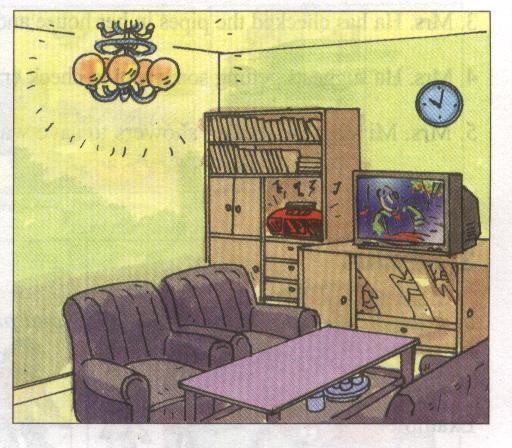 -turn the lights off
2
-turn the TV off
4
-turn the radio off
3
Unit 7: SAVING ENERGY
Lesson 1. Listen and Read
I-Getting started
Look at the pictures. Work with a partner to make a list of things the family could do to save energy.
-Saving the water
-Turning the TV off
-Turning the radio off
-Turning the lights off
II-Listen and read
1-New words
- water bill (n)
- enormous (a)
- a plumber (n)
- crack (n)
- pipe (n)
- faucet (n)
- a dripping faucet (n)
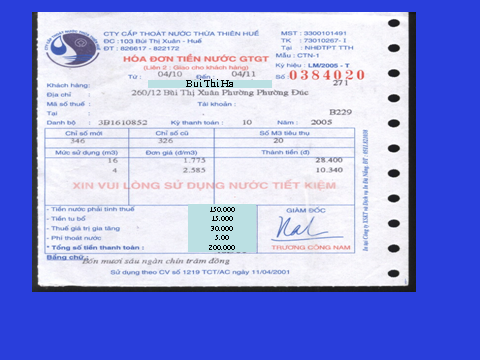 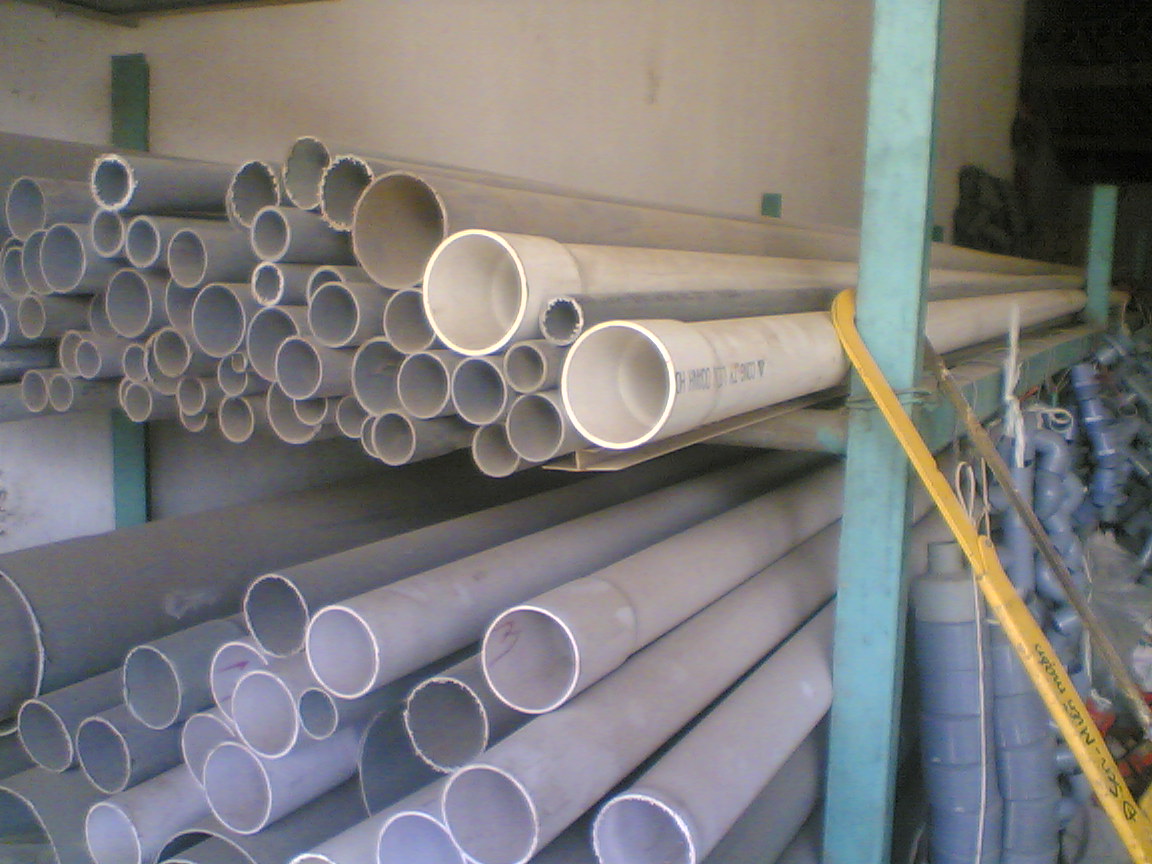 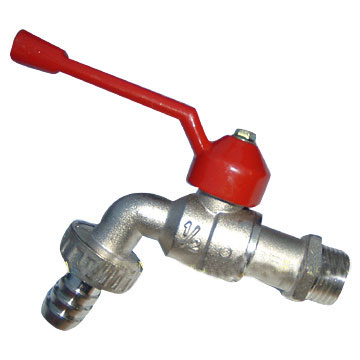 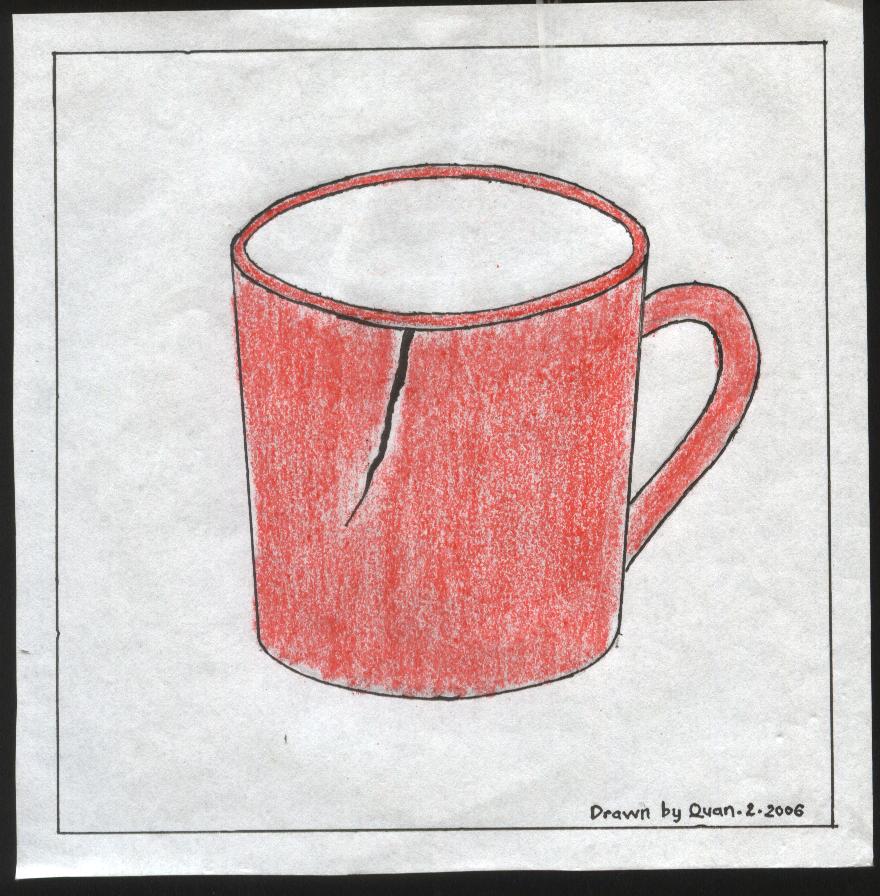 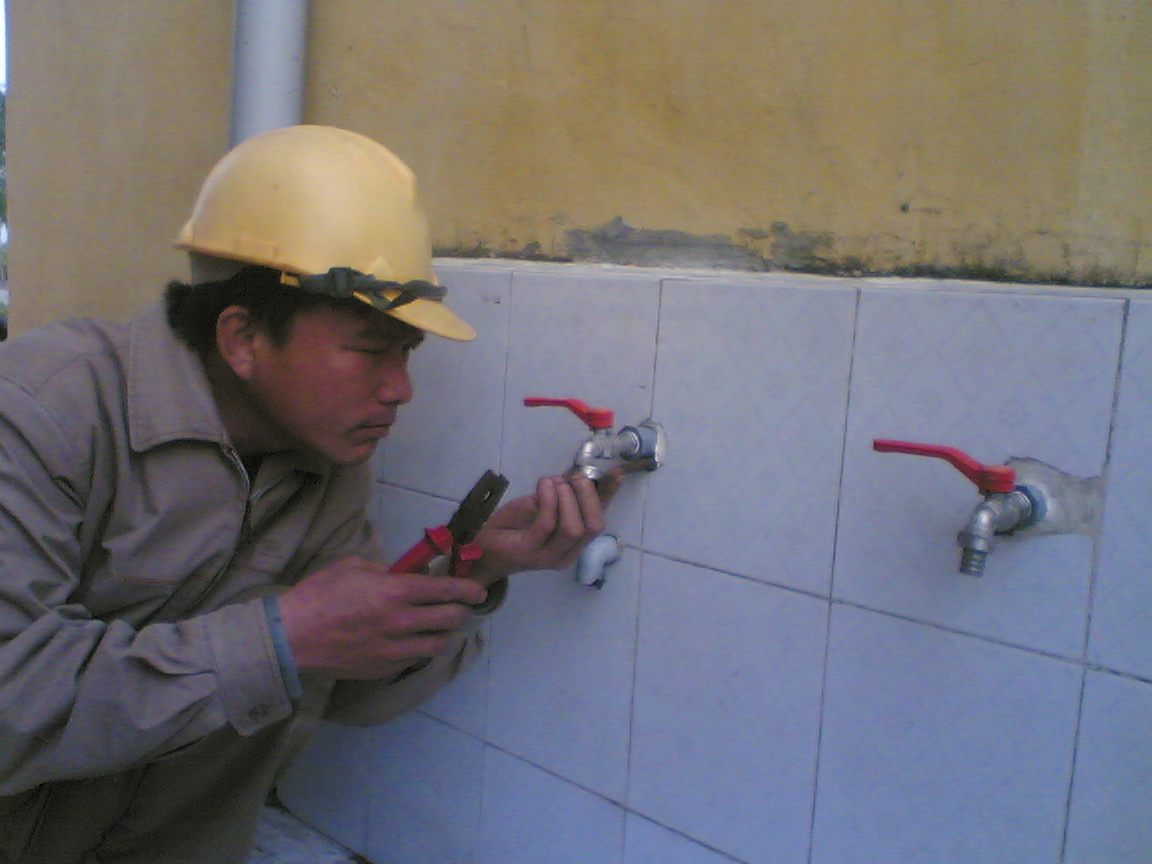 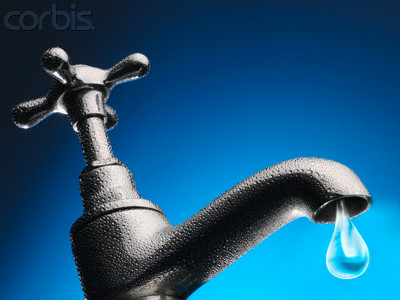 = very big
Unit 7: SAVING ENERGY
Lesson 1. Listen and Read
I-Getting started
Look at the pictures. Work with a partner to make a 
list of things the family could do to save energy.
-Saving the water
-Turning the TV off
-Turning the radio off
-Turning the lights off
II-Listen and read
1-New words
- water bill
- enormous
- a plumber
- crack
- pipe
- faucet
- a dripping faucet
Exercise one : Complete the sentences by matching the word with the picture.
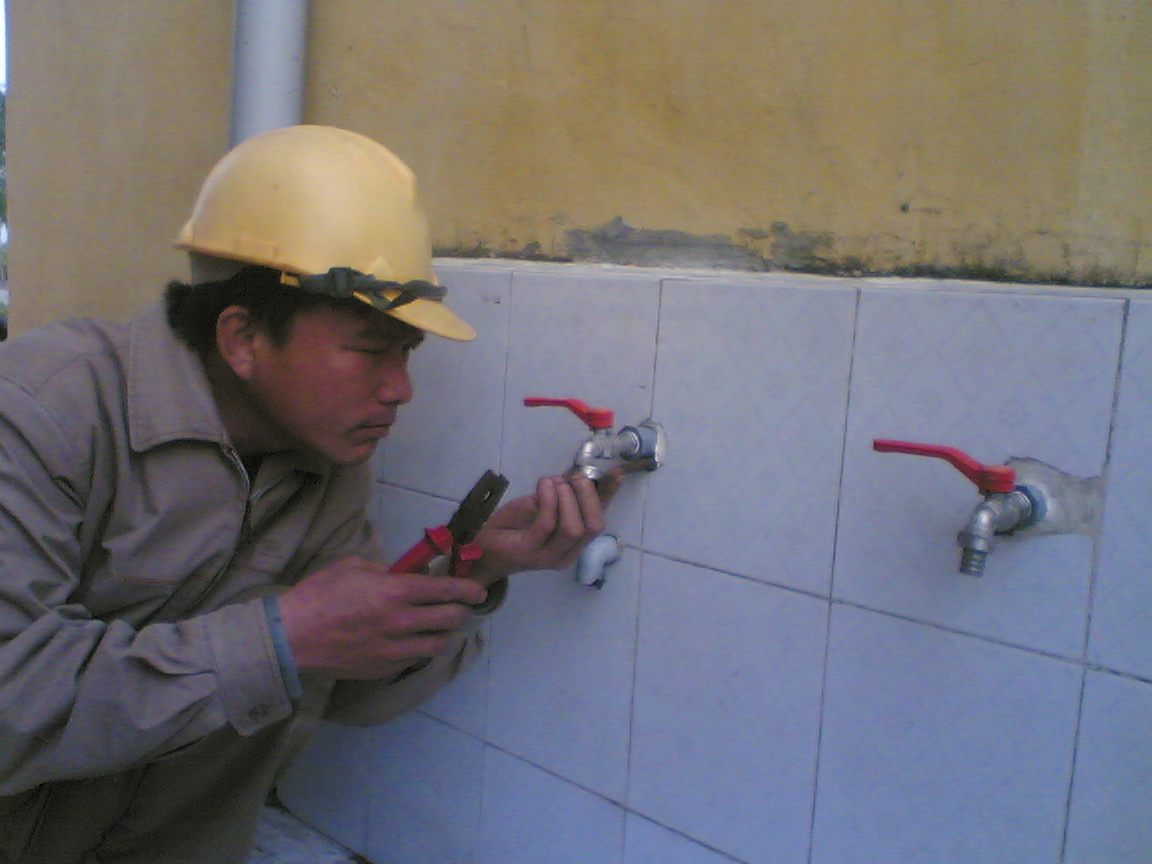 1-Mr Ba is.............................


2-My ................................this month is low.


3-I’d like to buy a...................................


4-Can you help me with my ................................?


5-Let me check if there is a......................on the cup


6-These .........................are long enough to use.


7-I think my water bill is too............................. this 
month.
a plumber
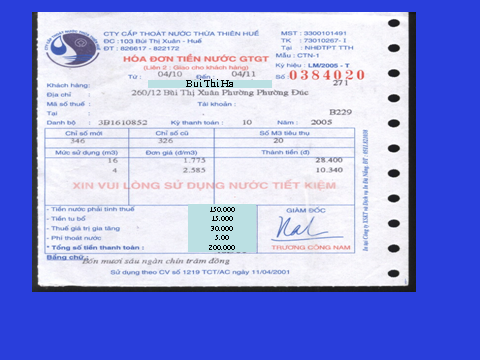 water bill
water bill
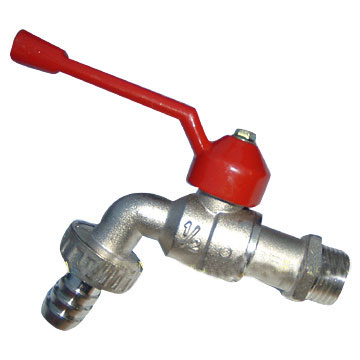 enormous
faucet
a plumber
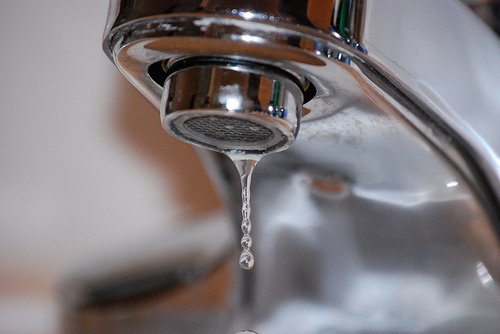 crack
pipes
dripping faucet
faucet
dripping faucet
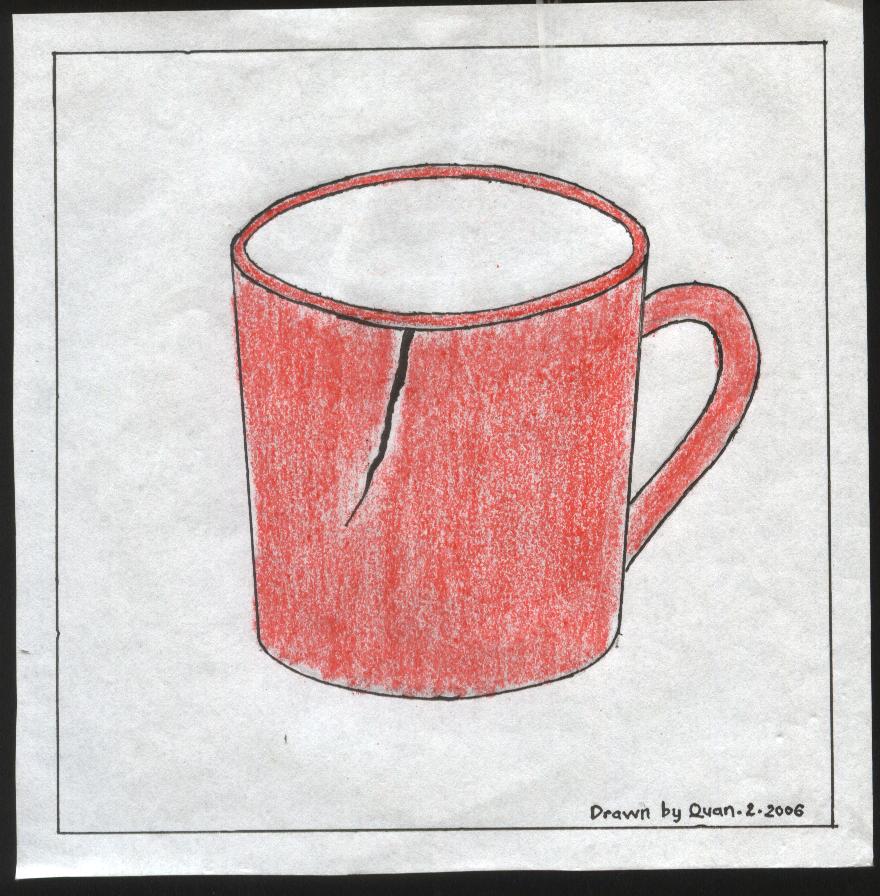 crack
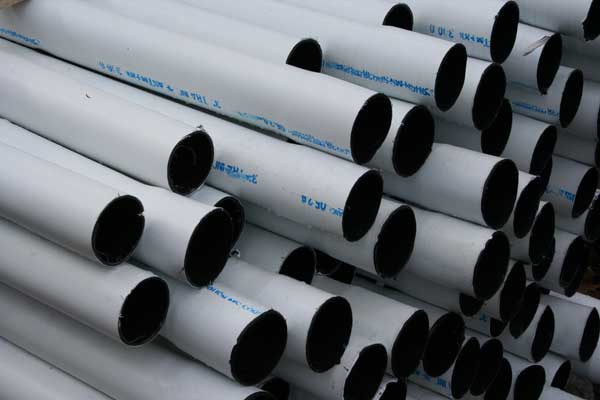 pipes
high / big
enormous
Mrs. Mi:
What’s the matter, Mrs. Ha?
I’m worried about my most recent water bill. It’s enormous.
Mrs. Ha:
Let me see. 200,000 dong! You should reduce the amount of water  your family uses.
Mrs. Mi:
Mrs. Ha:
How do I do that?
First of all, get a plumber to make sure there are no cracks in the pipes.
Mrs. Mi:
I’ll do that.
Mrs. Ha:
Baths use twice as much water as showers, so I suggest taking showers. And remember to turn off the faucets. A dripping faucet can waste 500 liters of water a month
Mrs. Mi:
I see. Thank you.
Mrs. Ha:
Unit 7: SAVING ENERGY
Lesson 1. Listen and Read
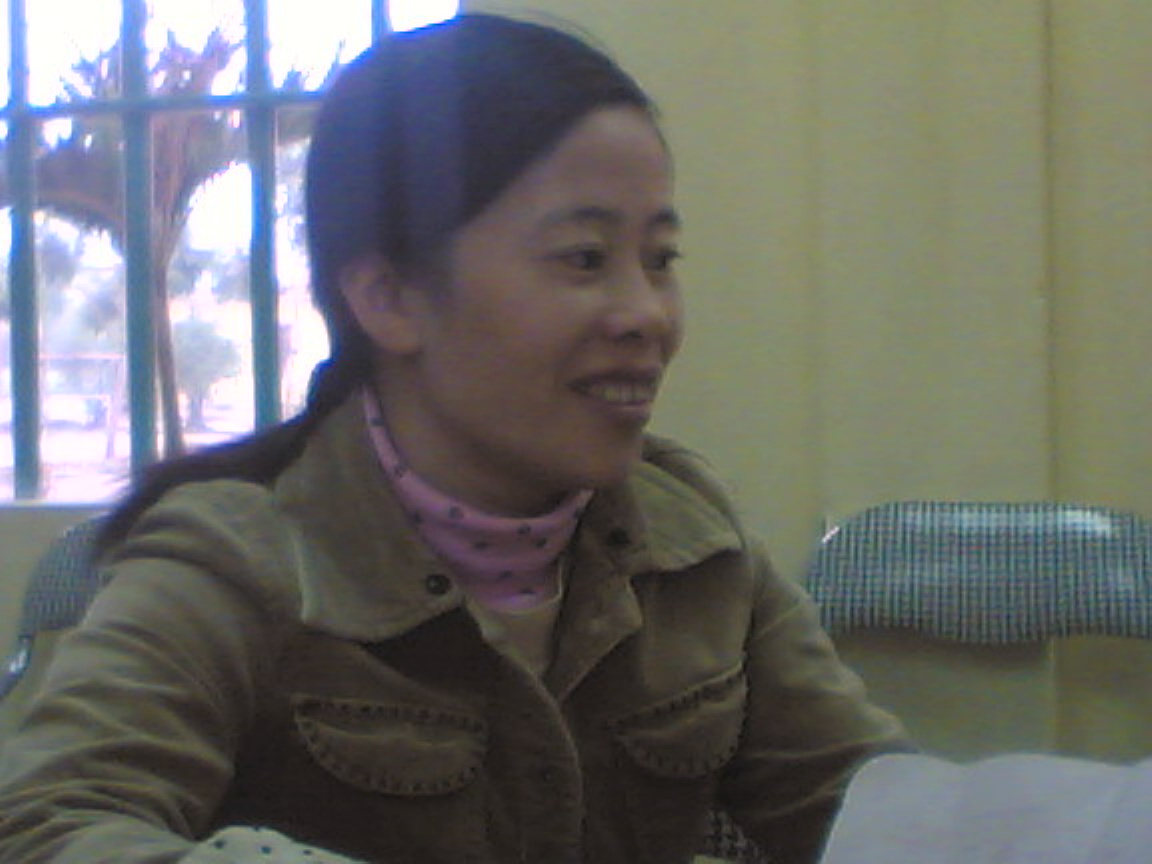 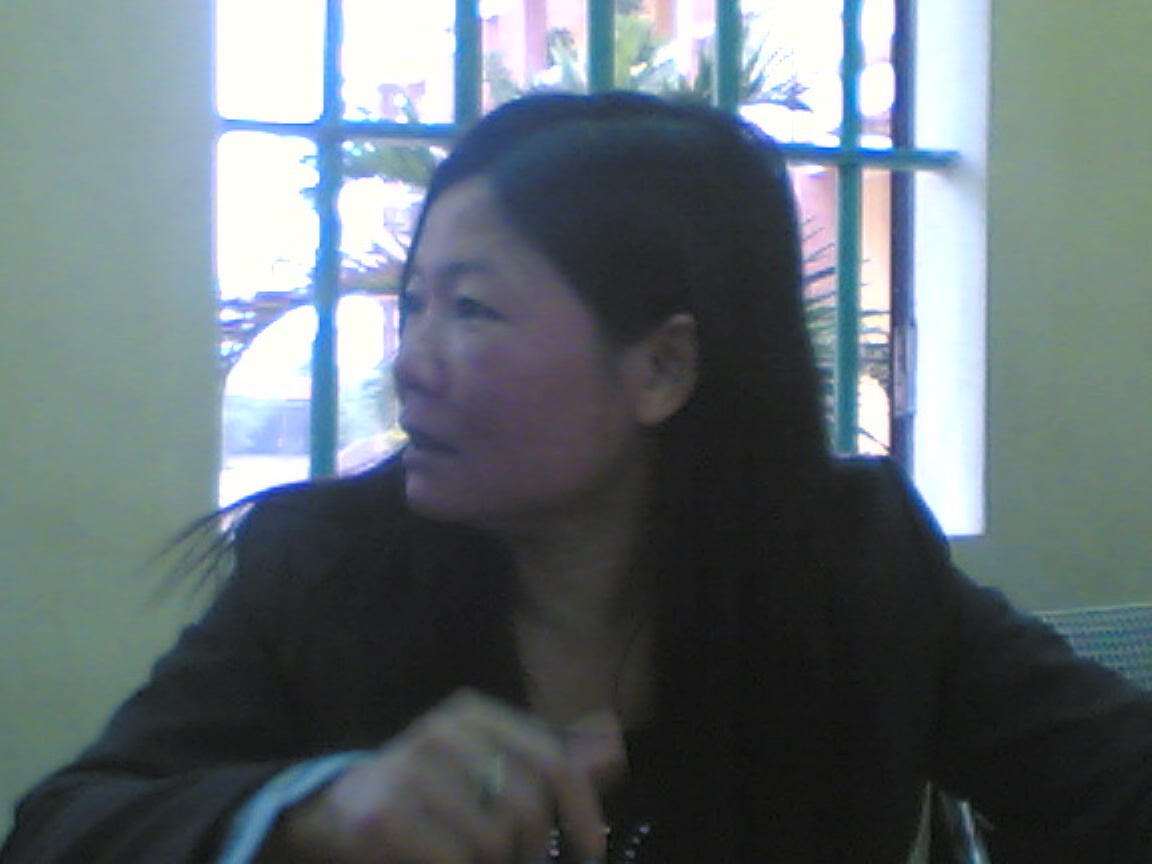 I-Getting started
Look at the pictures. Work with a partner to make a list of things the family could do to save energy.
-Saving the water
-Turning the TV off
-Turning the radio off
-Turning the lights off
II-Listen and read
Mrs. Ha:
Mrs. Mi:
1-New words
- water bill (n)
- Enormous (a)
- a plumber
- Crack (n)
- Pipe (n)
- Faucet (n)
- a dripping faucet
Mrs. Mi:
What’s the matter, Mrs. Ha?
I’m worried about my most recent water bill. It’s enormous.
Mrs. Ha:
Let me see. 200,000 dong! You should reduce the amount of water  your family uses.
Mrs. Mi:
Mrs. Ha:
How do I do that?
First of all, get a plumber to make sure there are no cracks in the pipes.
Mrs. Mi:
Unit 7: SAVING ENERGY
Lesson 1. Listen and Read
I’ll do that.
Mrs. Ha:
Baths use twice as much water as showers, so I suggest taking showers. And remember to turn off the faucets. A dripping faucet can waste 500 liters of water a month
Mrs. Mi:
I see. Thank you.
Mrs. Ha:
I-Getting started
Look at the pictures. Work with a partner to make a list of things the family could do to save energy.
-Saving the water
-Turning the TV off
-Turning the radio off
-Turning the lights off
II-Listen and read
Mrs. Mi:
What’s the matter, Mrs. Ha?
I’m worried about my most recent water bill. It’s enormous.
Mrs. Ha:
Let me see. 200,000 dong! You should reduce the amount of water  your family uses.
Mrs. Mi:
Mrs. Ha:
How do I do that?
First of all, get a plumber to make sure there are no cracks in the pipes.
Mrs. Mi:
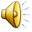 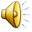 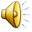 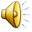 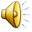 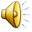 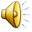 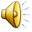 I’ll do that.
Mrs. Ha:
Baths use twice as much water as showers, so I suggest taking showers. And remember to turn off the faucets. A dripping faucet can waste 500 liters of water a month.
Mrs. Mi:
I see. Thank you.
Mrs. Ha:
Mrs. Mi:
What’s the matter, Mrs. Ha?
I’m worried about my most recent water bill. It’s enormous.
Mrs. Ha:
Let me see. 200,000 dong! You should reduce the amount of water  your family uses.
Mrs. Mi:
Mrs. Ha:
How do I do that?
First of all, get a plumber to make sure there are no cracks in the pipes.
Mrs. Mi:
I’ll do that.
Mrs. Ha:
Baths use twice as much water as showers, so I suggest taking showers. And remember to turn off the faucets. A dripping faucet can waste 500 liters of water a month
Mrs. Mi:
I see. Thank you.
Mrs. Ha:
Unit 7: SAVING ENERGY
Lesson 1. Listen and Read
I-Getting started
Look at the pictures. Work with a partner to make a 
list of things the family could do to save energy.
-Saving the water
-Turning the TV off
-Turning the radio off
-Turning the lights off
II-Listen and read
1-New words
- water bill
- enormous
- a plumber
- crack
- pipe
- faucet
- a dripping faucet
2-Practice the dialogue with your partner
Work in pairs, please!
Unit 7: SAVING ENERGY
Lesson 1. Listen and Read
I-Getting started
Look at the pictures. Work with a partner to make 
a list of things the family could do to save energy.
-Saving the water
-Turning the TV off
-Turning the radio off
-Turning the lights off
II-Listen and read
1-New words
- water bill
- enormous
- a plumber
- crack
- pipe
- faucet
- a dripping faucet
2-Practice the dialogue with your partner
Exercise: True False statement prediction.
True False statement prediction.

1- Mrs. Ha is worried about her water bill.

2- Mrs. Mi gives Mrs. Ha advice on how to save water.

3- Mrs. Ha has checked the pipes in her house and found no cracks.

4-Mrs. Ha suggests getting some tool to check cracks in the pipes.

5- Mrs. Mi suggests taking showers to save water.
T
F
Let’s check!
Unit 7: SAVING ENERGY
Lesson 1. Listen and Read
Mrs. Mi:  What’s the matter, Mrs. Ha?
Mrs. Ha:  I’m worried about my most recent water bill. It’s enormous.
Mrs. Mi:  Let me see. 200,000 dong! You should reduce the amount of water  your family uses.
Mrs. Ha:  How do I do that?
Mrs. Mi: First of all, get a plumber to make sure there are no cracks in the pipes.
Mrs. Ha:  I’ll do that.
Mrs. Mi: Baths use twice as much water as showers, so I suggest taking showers. And remember to turn off the faucets. A dripping faucet can waste 500 liters of water a month
Mrs.Ha:  I see. Thank you.
True or False. Correct the False statements.

1- Mrs. Ha is worried about her water bill.

2- Mrs. Mi gives Mrs. Ha advice on how to save water.

3- Mrs. Ha has checked the pipes in her house and found no cracks.

4-Mrs. Ha suggests getting some tool to check cracks in the pipes.

5- Mrs. Mi suggests taking showers to save water.
T
F
T
First of all, get a plumber to make sure there are no cracks in the pipes.
T
F
 Mrs. Ha will get a plumber to check the pipes in her house.
F
 Mrs. Mi suggests getting a plumber to check the pipes in Mrs. Ha’s house.
T
True or False. Correct the False statements.

1- Mrs. Ha is worried about her water bill.

2- Mrs. Mi gives Mrs. Ha advice on how to save water.

3- Mrs. Ha has checked the pipes in her house and found no cracks.

4-Mrs. Ha suggests getting some tool to check cracks in the pipes.

5- Mrs. Mi suggests taking showers to save water.
T
F
T
T
F
F
T
Unit 7: SAVING ENERGY
Lesson 1. Listen and Read
I-Getting started
Look at the pictures. Work with a partner to make a list of things the family could do to save energy.
-Saving the water
-Turning the TV off
-Turning the radio off
-Turning the lights off
II-Listen and read
1-New words
- water bill
- enormous
- a plumber
- crack
- pipe
- faucet
- a dripping faucet
2-Practice the dialogue with your partner
Exercise: True or False. Correct the False statements.
1- T
2- T
3- F    Mrs. Ha will get a plumber to check the pipes in her house
4- F    Mrs. Mi suggests getting a plumber to check the pipes in Mrs. Ha’s house
5- T
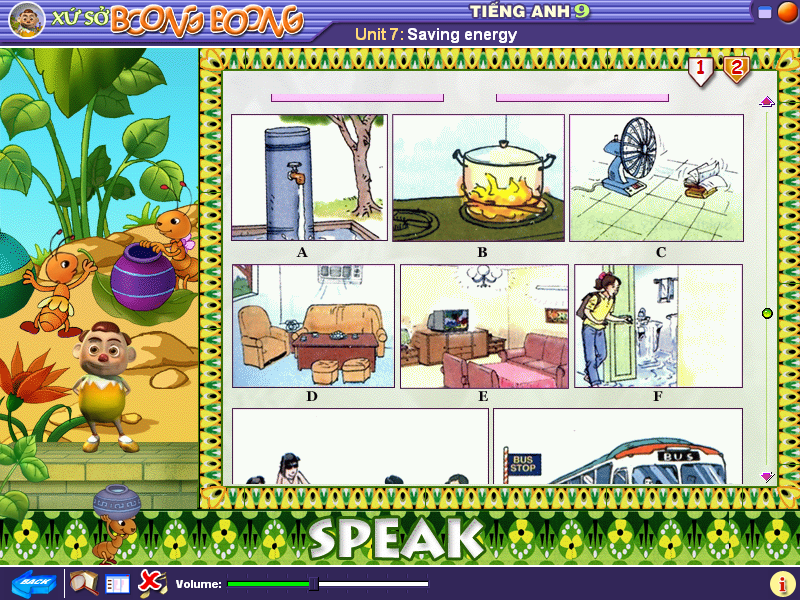 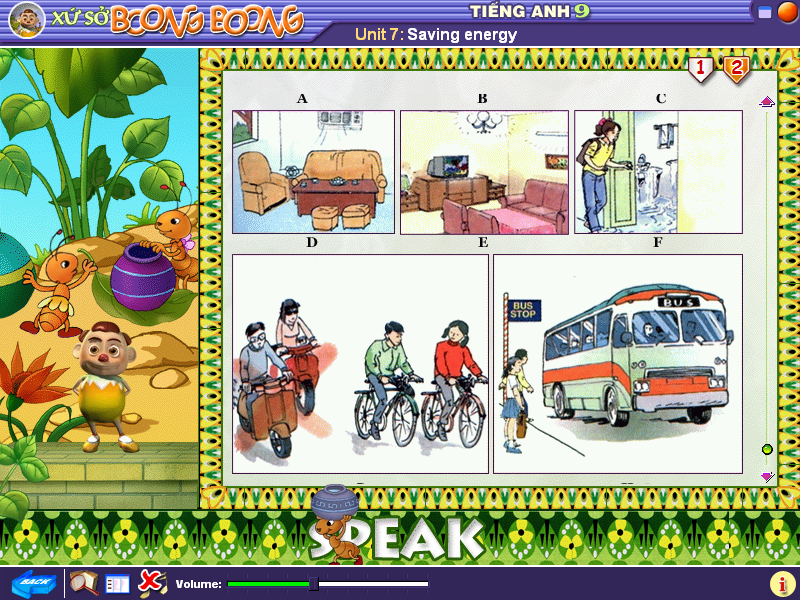 Unit 7: SAVING ENERGY
Lesson 1. Listen and Read
I-Getting started
Look at the pictures. Work with a partner to make a list of things the family could do to save energy.
	-Saving the water		-Turning off the TV
	-Turning the radio off 	-Turning off the lights.
II-Listen and read
	1-New words
	- water bill	- enormous
	- a plumber	- crack
	- pipe		- faucet
			- a dripping faucet
2-Practice the dialogue with your partner
Exercise: True or False? Correct the False statements.
1- T    
2- T
3- F    Mrs. Ha will get a plumber to check the pipes in her house
4- F    Mrs. Mi suggests getting a plumber to check the pipes in Mrs. Ha’s house
5- T
Look at the pictures and give some advice!
3. Grammar.
Example:  - I suggest  taking showers.
                 or I suggest we should take showers.
Form:     S + suggest + V_ing
               S1 + suggest (that) + S2 + should + V_infi.
Use: - to give advice.
Unit 7: SAVING ENERGY
Lesson 1. Listen and Read
I-Getting started
Look at the pictures. Work with a partner to make a list of things the family could do to save energy.
	-Saving the water		-Turning off the TV
	-Turning the radio off 	-Turning off the lights.
II-Listen and read
	1-New words
	- water bill	- enormous
	- a plumber	- crack
	- pipe		- faucet
	- a dripping faucet
2-Practice the dialogue with your partner
Exercise: True or False? Correct the False statements.
1- T    
2- T
3- F    Mrs. Ha will get a plumber to check the pipes in her house
4- F    Mrs. Mi suggests getting a plumber to check the pipes in Mrs. Ha’s house
5- T
III-Homework
1-Learn the new words by heart.
2- Make a list of things we should to save energy.
3. Grammar.
Example:  - I suggest  taking showers.
                 or I suggest we should take showers.
Form:     S + suggest + V_ing
               S1 + suggest + S2 + should + V_infi.
Use: - to give advice.
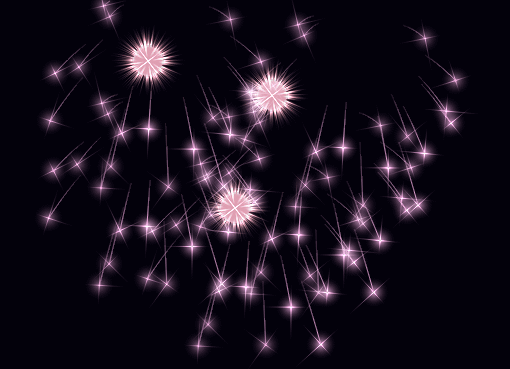 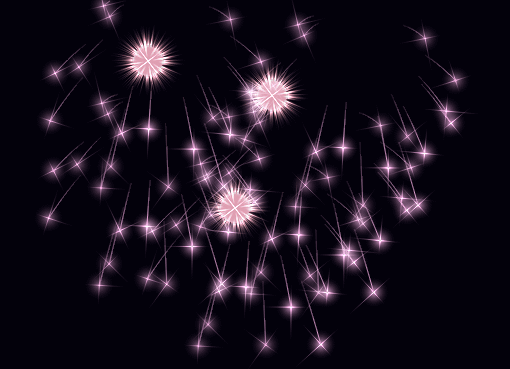 Thank you for attending !
Good bye !
Thanks for attending !
See you !